CONADIS
Informe de la Comisión Reorganizadora de CONADIS  y avances en la implementación de sus recomendaciones
Ministerio de la Mujer y Poblaciones Vulnerables
Abril de 2017.
2
ANTECEDENTES DE LA REORGANIZACION DE CONADIS
Problemas identificados: aspectos administrativos, programáticos y de cumplimiento de políticas públicas relativas a las personas con discapacidad de acuerdo a la ley 29973.

Objetivo  (DS 012-2016-MIMP, 26.10.16)
Asegurar el cumplimiento de los objetivos institucionales y una óptima distribución de los recursos humanos y económicos, bajo el enfoque de una gestión por resultados en el marco de la política de modernización de la gestión pública, con una estructura y organización de calidad y eficiencia que garantice que las personas con discapacidad ejerzan plenamente sus derechos humanos.

Funciones (RM 298-2016-MIMP, 10.11.16)
Evaluar el cumplimiento de la Misión, Objetivos y metas de los planes y normas correspondientes al CONADIS.
Evaluar los procesos administrativos, de organización y de gestión y la asignación y uso de recursos humanos y económicos.
Proponer acciones correctivas para superar los problemas administrativos, de organización, gestión y de personal detectados.
Plazo: Noviembre 2016-Enero 2017
03/04/2017
3
II. METODOLOGÍA DE TRABAJO
GRUPO N° 1.- 

Evaluación del cumplimiento de la Misión, Objetivos Estratégicos, Indicadores y Metas comprendidos en las normas y Planes de los Órganos de Línea del CONADIS. 

GRUPO N° 2.- 

Examen de los procesos a nivel administrativo, organizacional y de gestión. 

GRUPO N° 3.- 

Evaluación de la Asignación y Uso de RRHH y Económicos.
03/04/2017
4
ENFOQUES EN POLÍTICAS DE DISCAPACIDAD
03/04/2017
5
CUMPLIMIENTO DE LA MISIÓN INSTITUCIONAL
ACTUAL
“Ejercer la rectoría del SINAPEDIS articulando esfuerzos intersectoriales e intergubernamentales para garantizar la inclusión económica, social, política, cultural y tecnológica de las personas con discapacidad bajo un enfoque social”
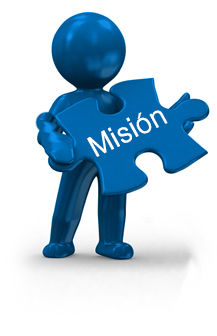 PROPUESTA
“Garantizar y proteger los derechos humanos de las personas con discapacidad, generando condiciones para su inclusión plena y efectiva en la sociedad.”
03/04/2017
6
CUMPLIMIENTO DE LA MISIÓN INSTITUCIONAL
ACTUAL
El CONADIS es una entidad moderna, eficiente y especializada que diseña, transfiere y conduce políticas, programas, proyectos y acciones para la integración de las PCD, articulando intersectorialmente bajo un enfoque inclusivo.
PROPUESTA

En el Perú, las personas con discapacidad a lo largo de su ciclo de vida, ejercen sus derechos y acceden a oportunidades en igualdad de condiciones con toda población, sin discriminación.
Visión
03/04/2017
7
CUMPLIMIENTO DEL ROL DE CONADIS
03/04/2017
8
GESTIÓN EN POLÍTICAS DE DISCAPACIDAD
03/04/2017
9
PARTICIPACION DE LAS PCD
03/04/2017
10
ACCESIBILIDAD, EDUCACIÓN Y AUTONOMÍA ECONÓMICA DE LAS PCD
03/04/2017
11
PROBLEMAS ADMINISTRATIVOS
03/04/2017
12
GESTIÓN INTERNA
03/04/2017
13
RECOMENDACIONES SOBRE EL ROF
Transferir las funciones de coordinación, supervisión y control de las acciones de los Órganos de Línea del Presidente a la Secretaria General.

La Secretaria General es designada por el Consejo Directivo a propuesta del Ministerio de la Mujer y Poblaciones Vulnerable. Los Directores de Línea son designados por el Consejo Directivo a propuesta de la Secretaria General 

Crear la Sub Dirección de Gestión Descentralizada en la Dirección de Promoción y Desarrollo Social, a cargo de los Órganos Desconcentrados, que dependen técnica y funcionalmente de la Secretaria General. 

Separar la función de Investigación de la Dirección de Registros y crear la Dirección de Gestión del Conocimiento, Monitoreo y Evaluación de Políticas de Discapacidad.

Crear la Sub Dirección de Empleo y Deportes en la Dirección de Desarrollo y Promoción Social y adscribir CONADIS EN ACCION para ayuda humanitaria.

Fusionar en una unidad las funciones de Abastecimiento e Informática
03/04/2017
14
ESTADO GENERAL DE LA IMPLEMENTACIÓN DE LAS RECOMENDACIONES
La CR ha dado 35 recomendaciones, cuya implementación se distribuyó entre las Unidades Orgánicas del Conadis.

En el presente reporte, el avance de la implementación a marzo 2017 se da en términos porcentuales con una descripción breve de dicho avance.

En conclusión, todas las implementaciones programadas a marzo 2017 han sido cumplidas, previéndose que este ritmo se dará de igual manera en los meses subsiguientes, de acuerdo al plan de trabajo presentado.
15
REPORTE DE LA ALTA DIRECCIÓN
Presidencia / Secretaría General
16
REPORTE DE LOS ÓRGANOS DE LÍNEA
Dirección de Políticas en Discapacidad (DPD)
17
REPORTE DE LOS ÓRGANOS DE LÍNEA
Dirección de Políticas en Discapacidad (DPD)
18
Dirección de Promoción y Desarrollo Social (DPDS)
19
Dirección de Promoción y Desarrollo Social (DPDS)
20
REPORTE DE LOS ÓRGANOS DE LÍNEA
Dirección de Fiscalización y Sanciones (DFS)
21
Dirección de Fiscalización y Sanciones (DFS)
22
Dirección de Investigación y Registro (DIR)
23
REPORTE DE LOS ÓRGANOS DE ASESORAMIENTO Y DE APOYO
Oficina de Planeamiento y Presupuesto - OPP
24
Oficina de Administración (OAD)
25
Oficina de Administración (OAD)
26
MUCHAS GRACIAS
4/3/2017
27